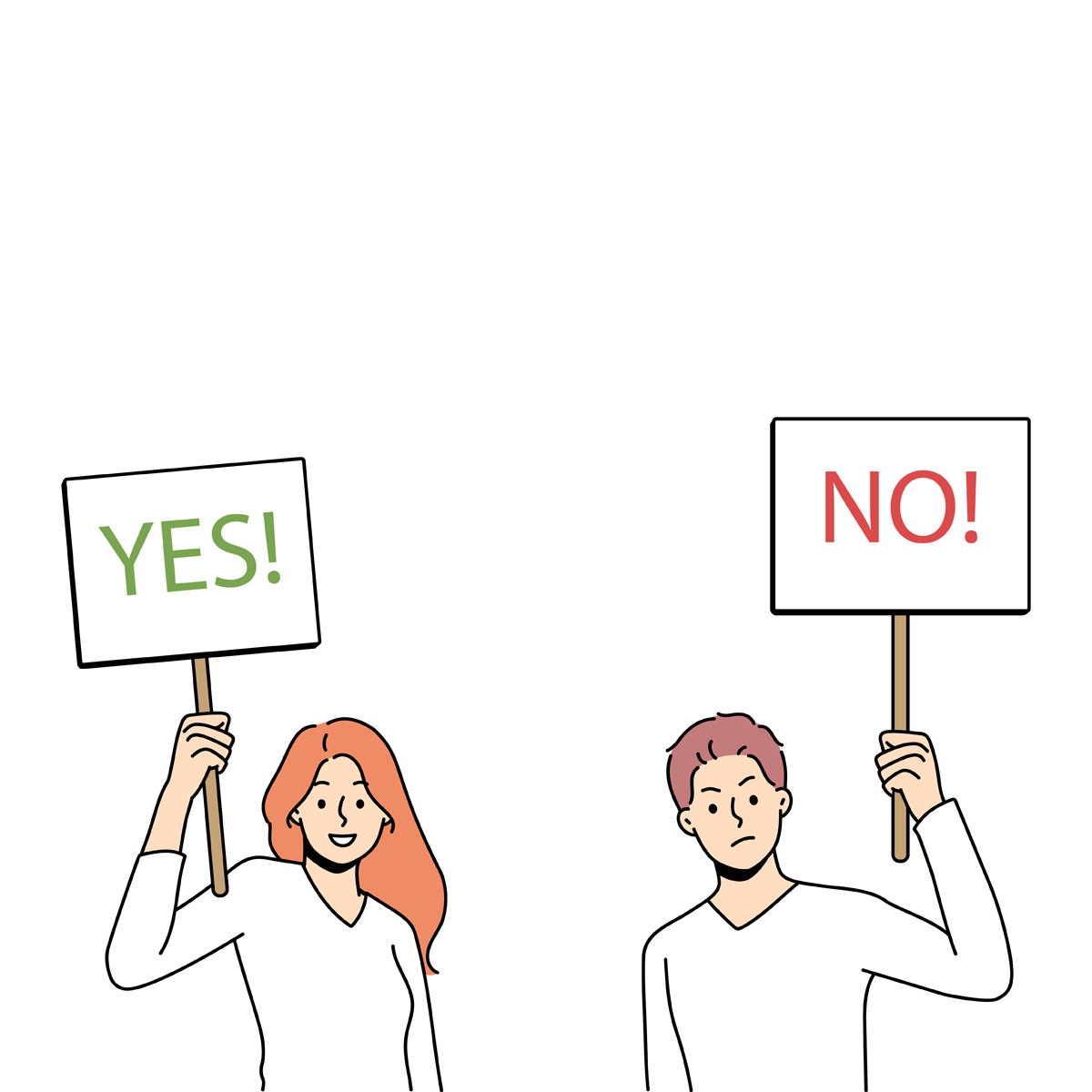 GV đưa ra 
2 tình huống

+ Dãy 1,2 sẽ tìm những câu trả lời mang nội dung “đồng ý”
+ Dãy 3,4 sẽ tìm những câu trả lời mang nội dung “từ chối”
[Speaker Notes: GV đưa ra các tình huống
Dãy 1,2 sẽ đặt những câu trả lời mang ý “đồng ý”
Dãy 3,4 sẽ đặt những câu trả lời mang ý “từ chối”]
Tình huống 2
Tình huống 1
Ngày mai là chủ nhật, Trang mời em tới nhà cùng nhau học bài và ăn cơm trưa. Nếu là em, khi nhận được lời mời, em sẽ trả lời Trang như thế nào?
Trong giờ học môn Ngữ văn, Mai để quên bút ở nhà nên phải mượn em. Em sẽ trả lời Mai như thế nào?
Ví dụ:
- Tớ còn một chiếc bút đây này, bạn lấy mà dùng nhé.
- Tớ không cho mượn được đâu, tớ còn phải viết bài.
Ví dụ:
- Nhất định rồi, ngày mai tớ sẽ đến.
- Ngày mai tớ có việc bận nên không đến được, hẹn bạn tuần sau nhé.
[Speaker Notes: Giáo án của Thảo Nguyên 0979818956]
TRI THỨC NGỮ VĂN (trang 88)
* Câu phủ định là câu có các từ ngữ phủ định như: không, chưa, chẳng, chả, không phải (là), chẳng phải (là), đâu có phải (là), đâu (có)… 
Câu phủ định dùng để: a) thông báo, xác nhận không có sự vật, sự việc, tính chất, quan hệ nào đó (phủ định miêu tả); b) phản bác một ý kiến, một nhận định (phủ định bác bỏ).
 * Câu khẳng định là câu không có phương tiện thể hiện sự phủ định vốn thường được dùng để đánh dấu câu phủ định. Câu khẳng định xác nhận có sự tồn tại của một đối tượng hay một diễn biến nào đó.
[Speaker Notes: Giáo án của Thảo Nguyên 0979818956]
- Nhưng không phải vậy đâu Sam à.
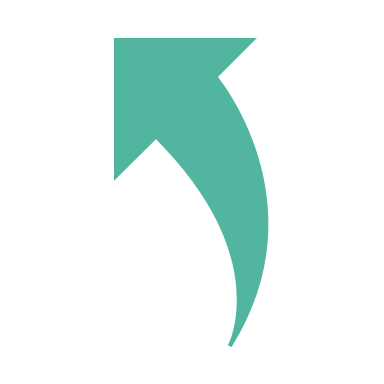 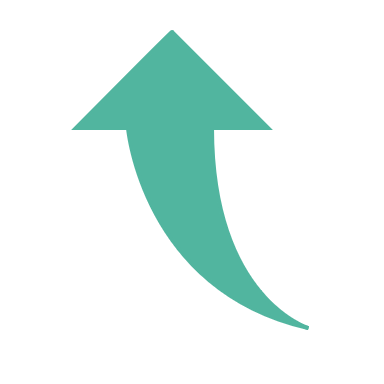 Chức năng: phản bác một ý kiến (của Sam)
Hình thức: có từ phủ định
(không phải)
Câu phủ định bác bỏ
[Speaker Notes: Giáo án của Thảo Nguyên 0979818956]
- Mảnh đất này đâu phải là những người anh em của họ, mảnh đất này là kẻ thù của họ và khi đã chinh phục được, thì họ sẽ lấn tới.
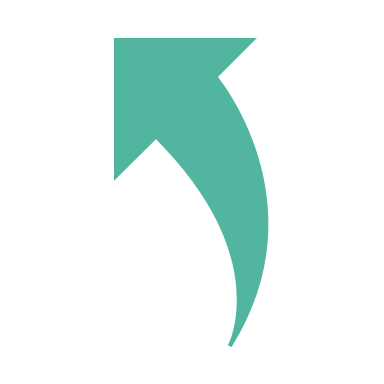 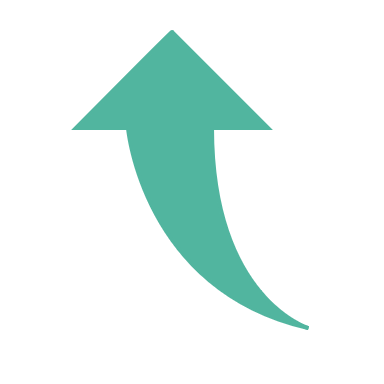 Chức năng: xác nhận không có quan hệ anh em giữa “mảnh đất này” với “họ”.
Hình thức: có từ phủ định (đâu phải)
Câu phủ định miêu tả
[Speaker Notes: Giáo án của Thảo Nguyên 0979818956]
- Không có chúng đứng ở đầu chuỗi thức ăn, toàn bộ cộng đồng sinh thái dưới biển sẽ suy giảm và thay đổi tới mức  không thể nhận ra.
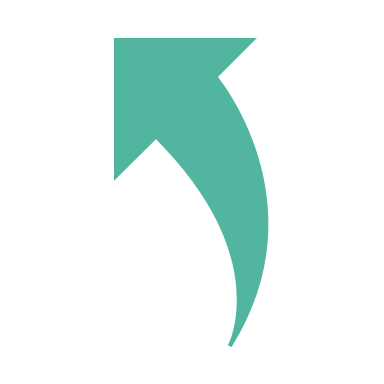 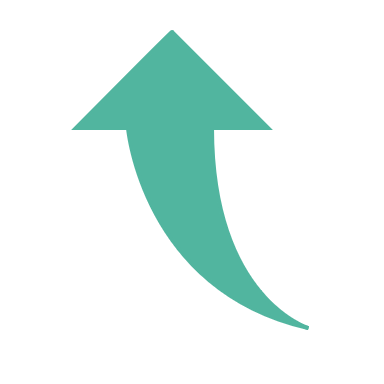 Chức năng: Nêu một giả định nhằm khẳng định vấn đề
Hình thức: có 2 từ phủ định 
không (có), không (thể)
Câu khẳng định
[Speaker Notes: Giáo án của Thảo Nguyên 0979818956]
Bài tập 1: Hoạt động nhóm bàn (5 phút)
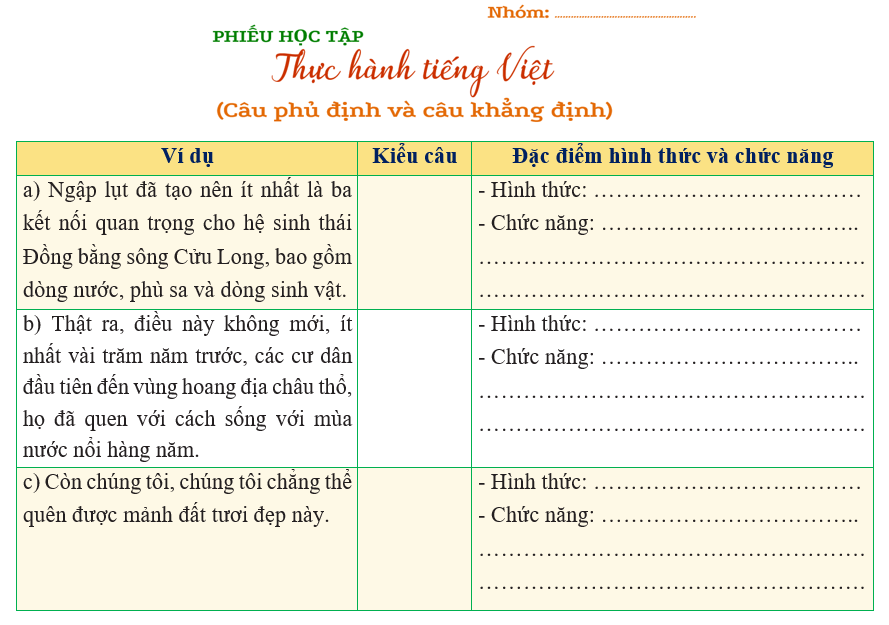 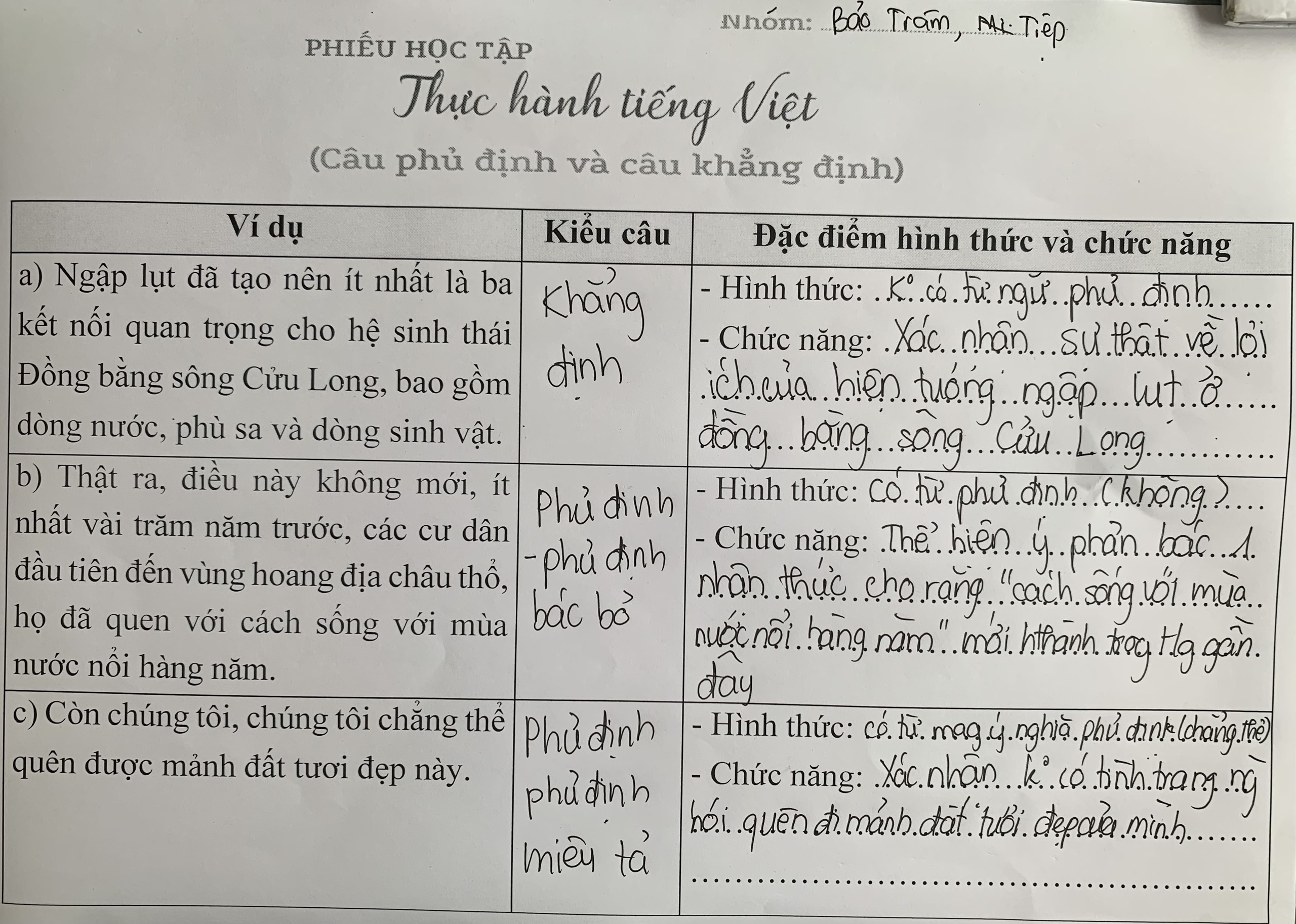 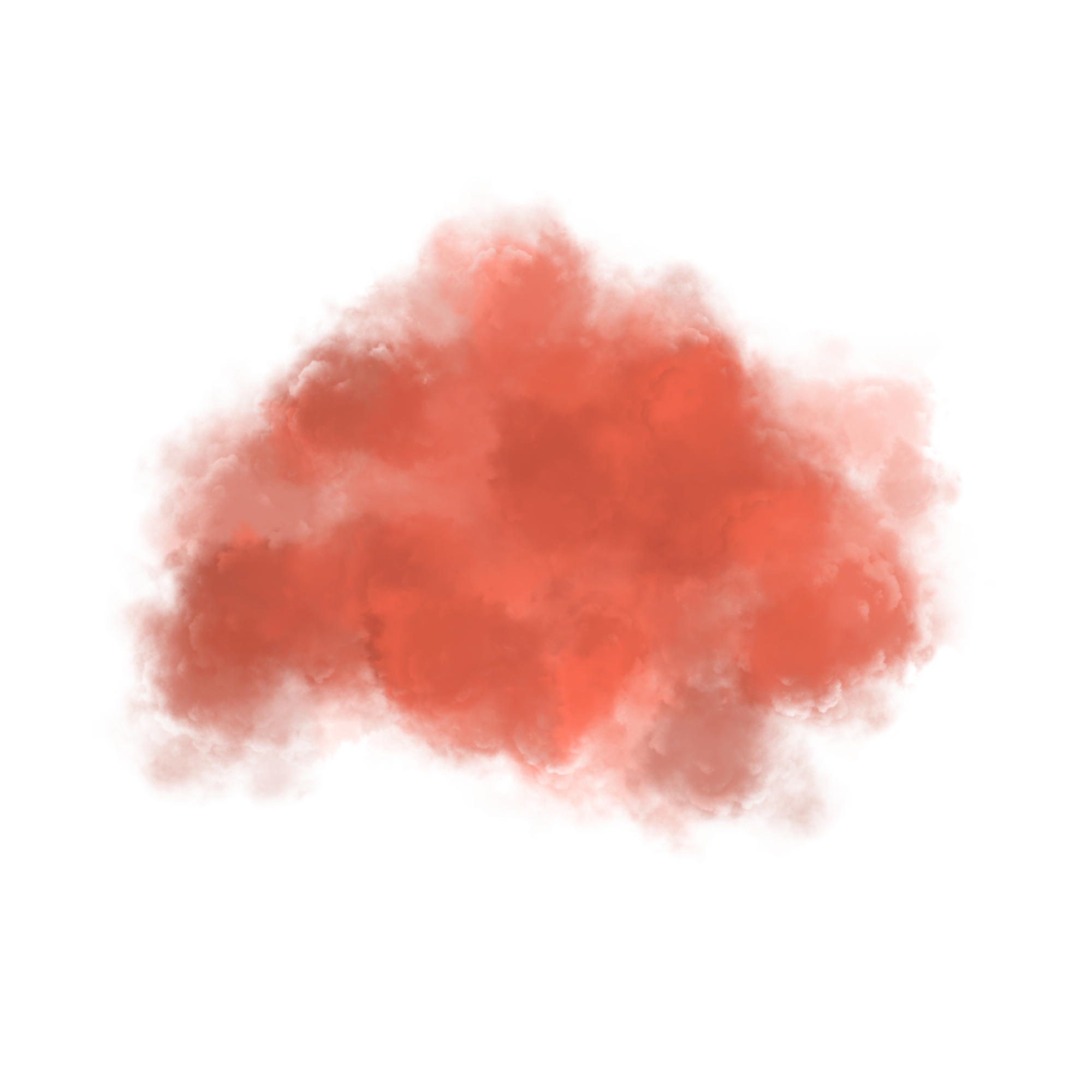 Bài tập 1
- Không chứa các từ ngữ phủ định.
- Xác nhận sự thật về ích lợi của hiện tượng ngập lụt ở Đồng bằng sông Cửu Long.
Câu khẳng định
- Có từ phủ định “không”.
- Phản bác nhận thức cho rằng “cách sống với mùa nước nổi hàng năm” mới hình thành trong thời gian gần đây.
Câu phủ định bác bỏ
- Có từ phủ định “chẳng thể”.
- Câu xác nhận không có tình trạng người nói quên đi mảnh đất tươi đẹp của mình.
Câu phủ định miêu tả
[Speaker Notes: Giáo án của Thảo Nguyên 0979818956]
Bài tập 2
Chỉ ra trong các câu sau, câu nào là câu phủ định bác bỏ, câu nào là câu phủ định miêu tả và câu nào không phải câu phủ định?

a. Tôi biết người da trắng không hiểu cách sống của chúng tôi.

b. Ở thành phố của người da trắng, chẳng có nơi nào yên tĩnh cả, chẳng có nơi nào là nghe được tiếng lá cây lay động vào mùa xuân hay tiếng vỗ cánh của côn trùng.

c. Mùa nước nổi xưa kia hay mùa lũ theo cách gọi hiện nay, không là mối lo ngại cho nông dân vùng châu thổ Cửu Long, một mùa nước lũ lớn, như một niềm tin tâm linh, sẽ đem lại sự giàu có, sung túc cho vùng đất.
[Speaker Notes: Giáo án của Thảo Nguyên 0979818956]
Bài tập 2
c. Câu phủ định miêu tả
+ Câu có từ phủ định “không”
+ Nội dung: xác nhận rằng người dân ở vùng châu thổ sông Cửu Long không lo ngại về tình trạng lũ lụt.
b. Câu phủ định bác bỏ
+ Câu có từ phủ định “chẳng”
+ Nội dung: ngầm bác bỏ nhận thức rằng cuộc sống của người da trắng là bình thường.
a. Không phải là câu phủ định
+ Tuy có xuất hiện từ phủ định (không), nhưng nội dung xác nhận sự “biết” của nhân vật “tôi”.
 Câu khẳng định
[Speaker Notes: Giáo án của Thảo Nguyên 0979818956]
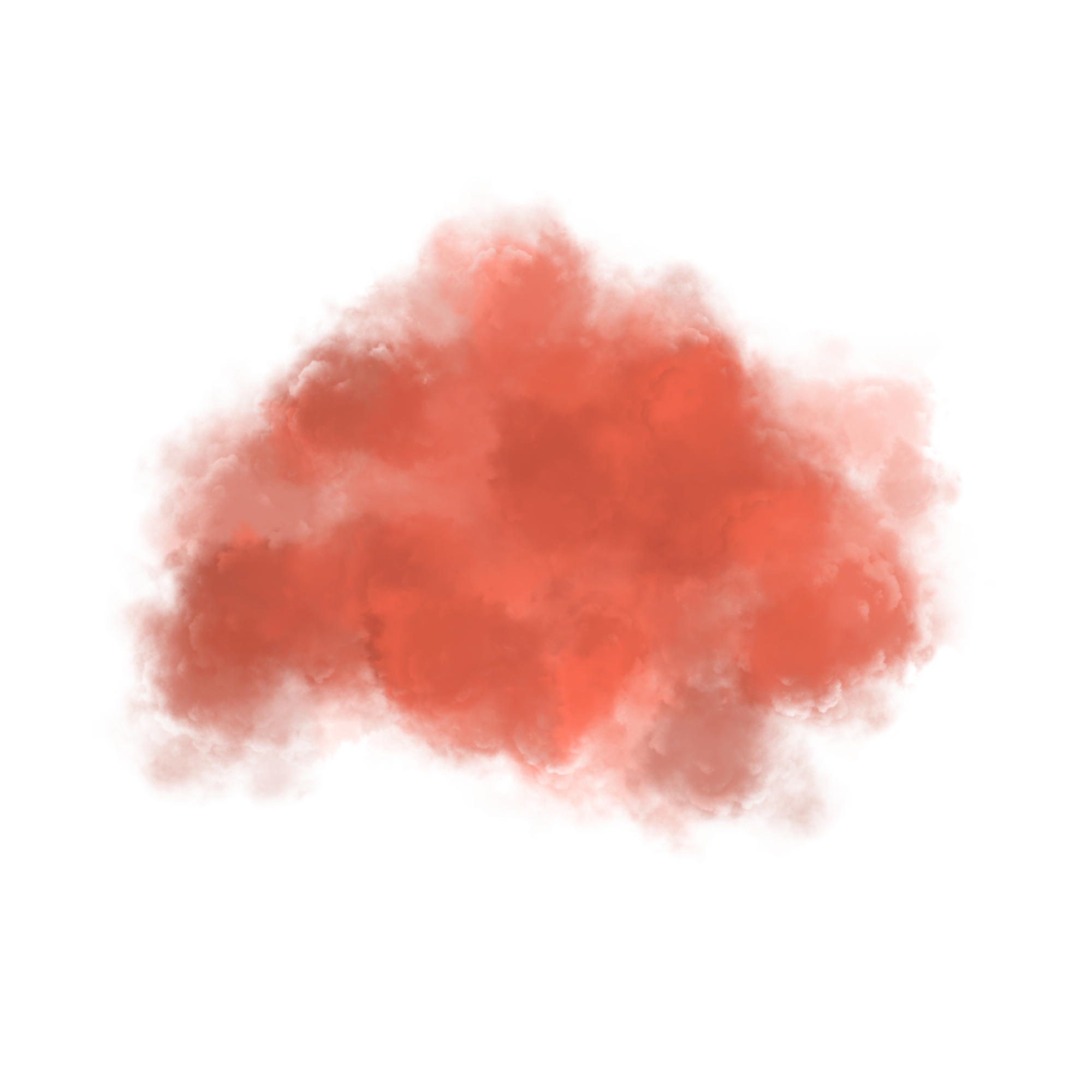 Chuyển câu
Chuyển những câu khẳng định sau thành những câu có ý nghĩa tương đương, trong đó có sử dụng hai từ phủ định
a. Ai cũng muốn đuổi chúng đi (Ngô gia văn phái)
b. Ngày nào Thị Nở cũng phải đi qua vườn nhà hắn (Nam Cao)
c. Từ đấy, ngày nào Hoài Văn cũng xuống các thôn xóm, vận động bà con đứng lên cứu nước (Nguyễn Huy Tưởng)
[Speaker Notes: Giáo án của Thảo Nguyên 0979818956]
[Speaker Notes: Giáo án của Thảo Nguyên 0979818956]
[Speaker Notes: Giáo án của Thảo Nguyên 0979818956]